WEEK 2 | THE HEART OF GIVING
Philippians 3:12-14
12 Not that I have already obtained all this, or have already arrived at my goal, but I press on to take hold of that for which Christ Jesus took hold of me. 13 Brothers and sisters, I do not consider myself yet to have taken hold of it. But one thing I do: Forgetting what is behind and straining toward what is ahead, 14 I press on toward the goal to win the prize for which God has called me heavenward in Christ Jesus.
Genesis 22:1-14
We spend most of our time here questioning God
“God Himself will provide the lamb”
“Now I know that you fear God, because you have not withheld from me…”
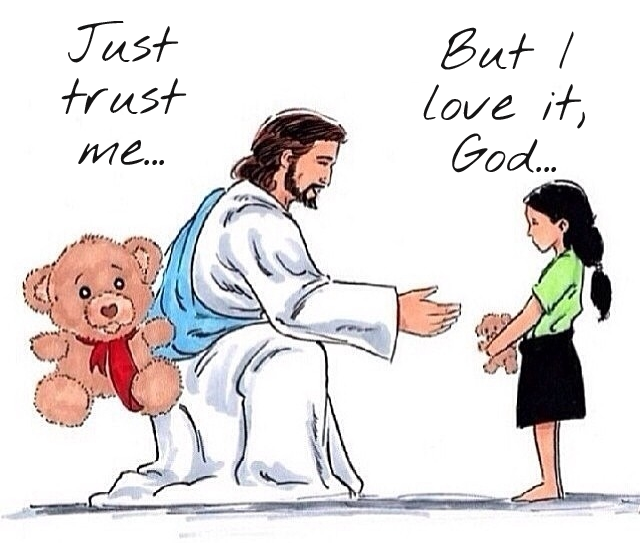 To fear God means we don’t fear losing something we have
Abraham modeled trusting that God will provide
“Now I know that you fear God, because you have not withheld from me…”
The Heart of Giving & The Heart of Obedience
Hosea 10:12 (ESV)
Sow for yourselves righteousness; reap steadfast love; break up your fallow ground, for it is the time to seek the Lord, that he may come and rain righteousness upon you.